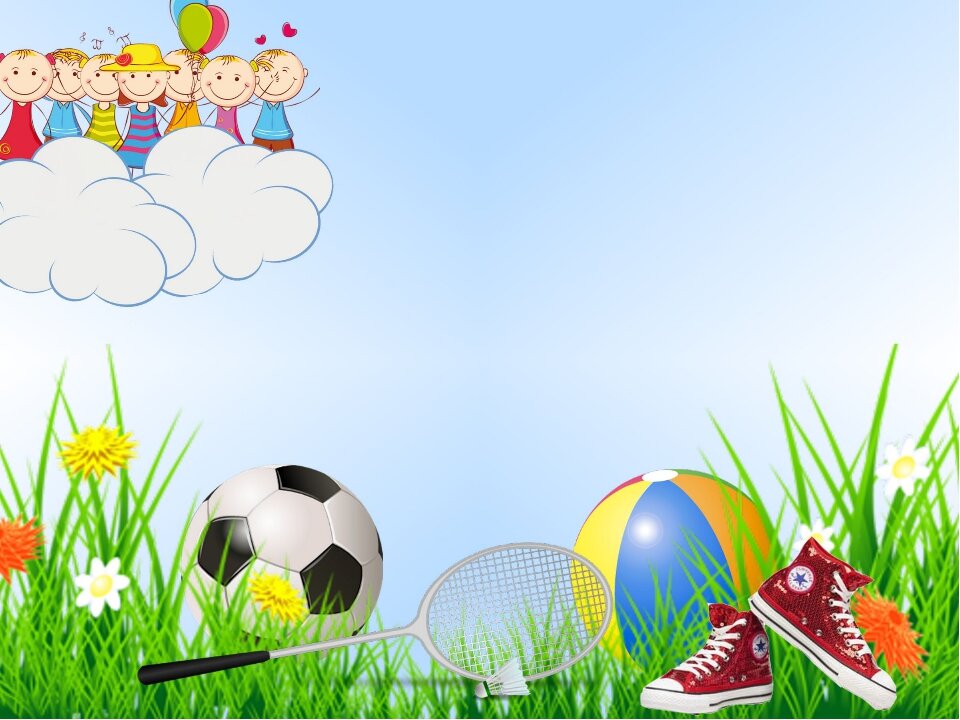 ОО «Социально – коммуникативное развитие»


Социальный мир 
«Спорт»
Старшая группа



















.
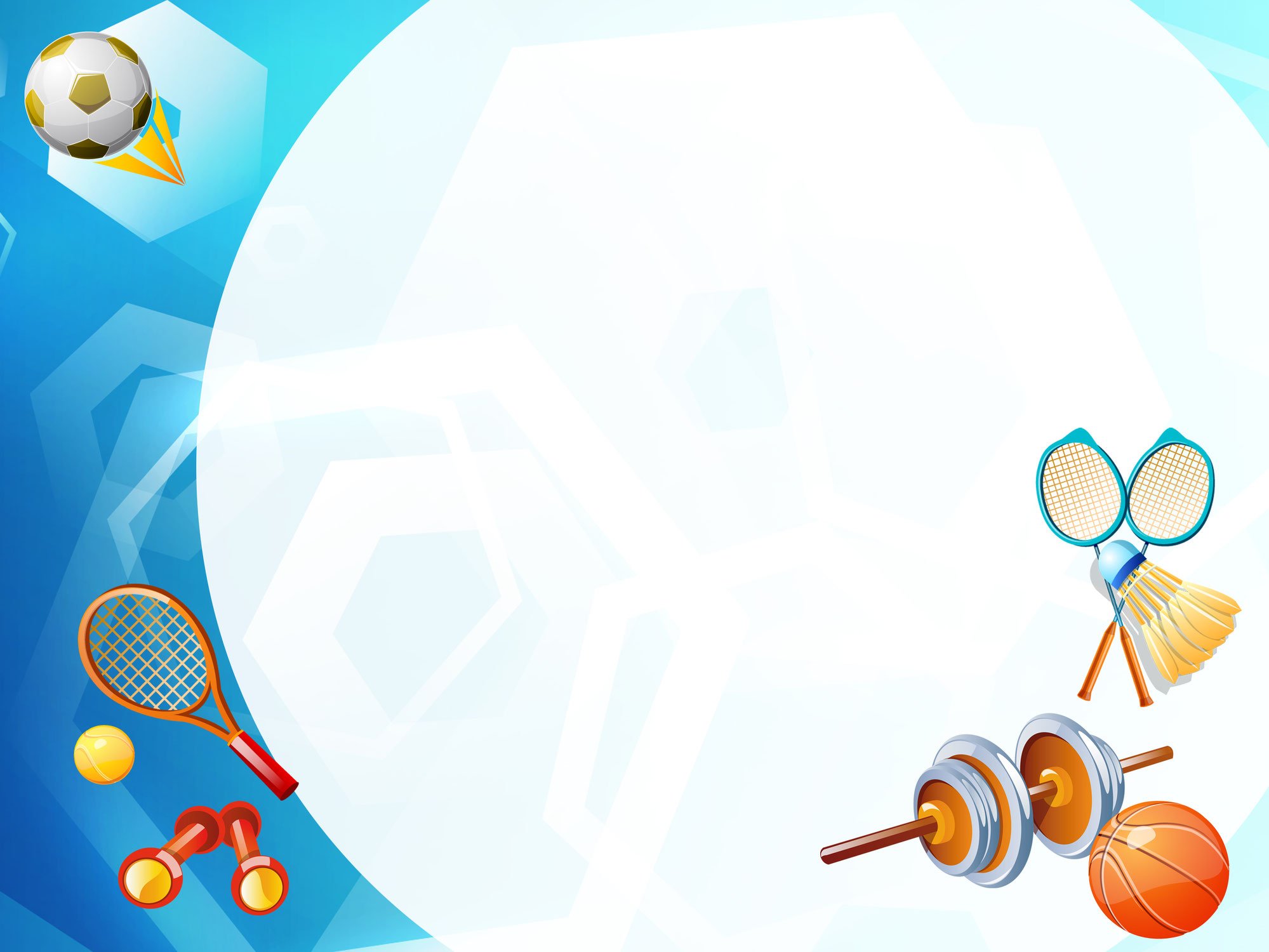 Дата проведения – 13.05.2020 года

Цель:
- познакомить детей с различными видами спорта;
Задачи:
- формирование у детей осознанного отношения к своему здоровью и потребности к здоровому образу жизни;
-  показать, что занятия спортом очень полезны для здоровья человека.
 -  развивать стремление заниматься спортом.
- совершенствовать знания о различных видах спорта.
- развивать познавательный интерес, память, связную речь, умение рассуждать, делать умозаключения;
- воспитывать целеустремленность, организованность.
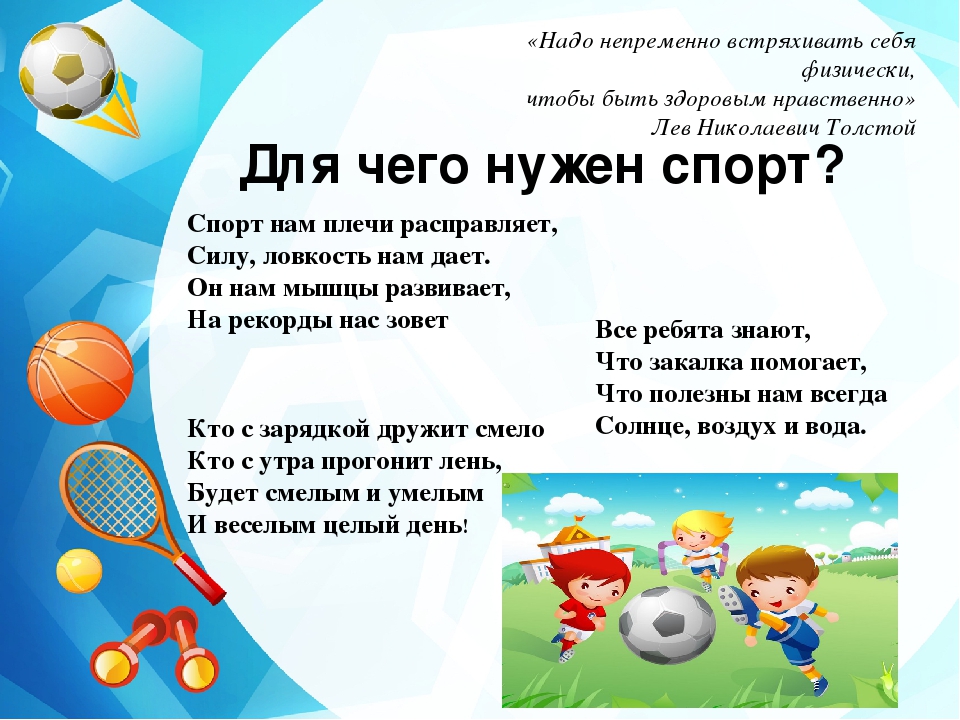 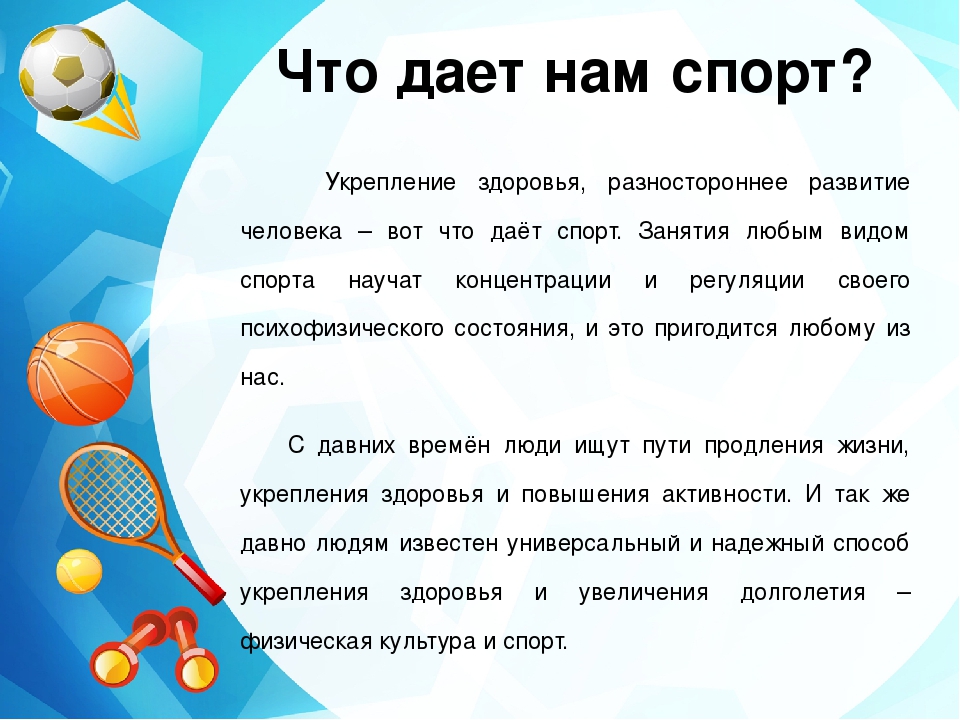 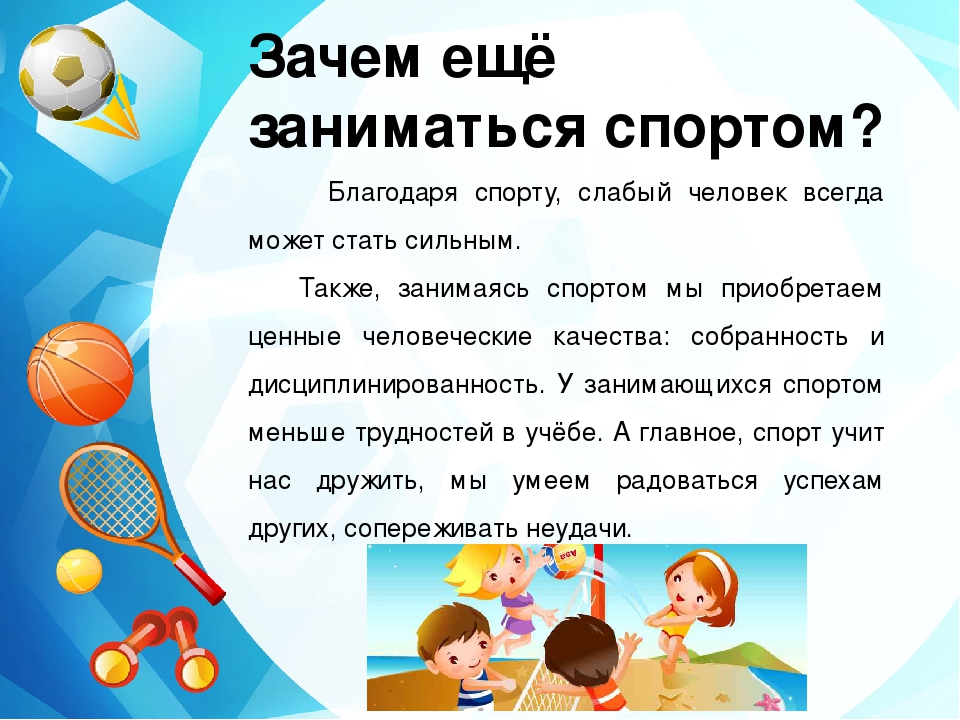 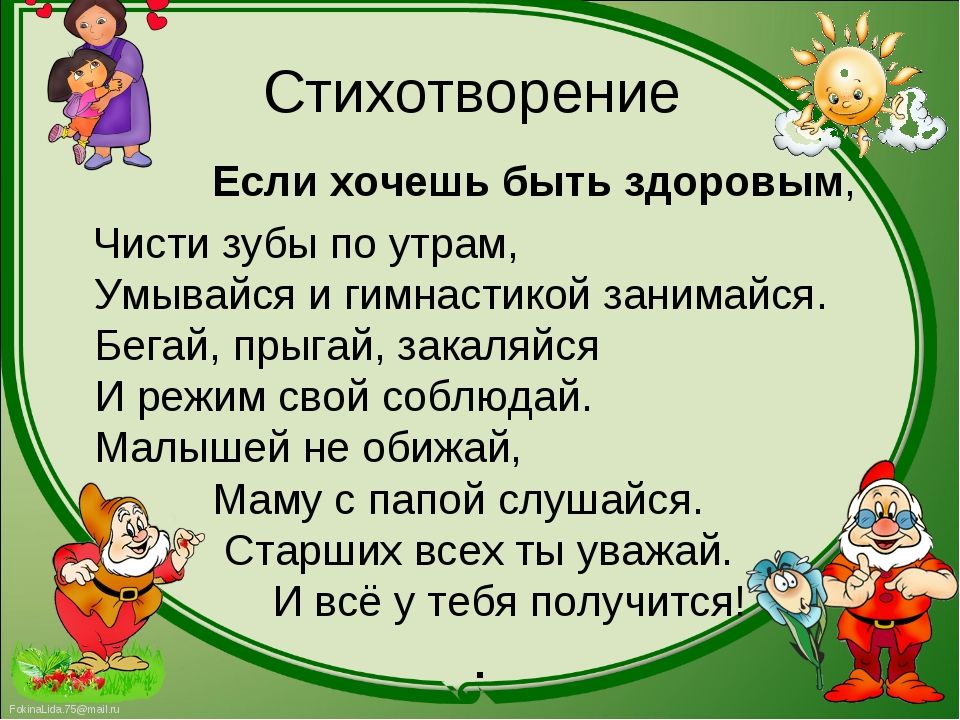 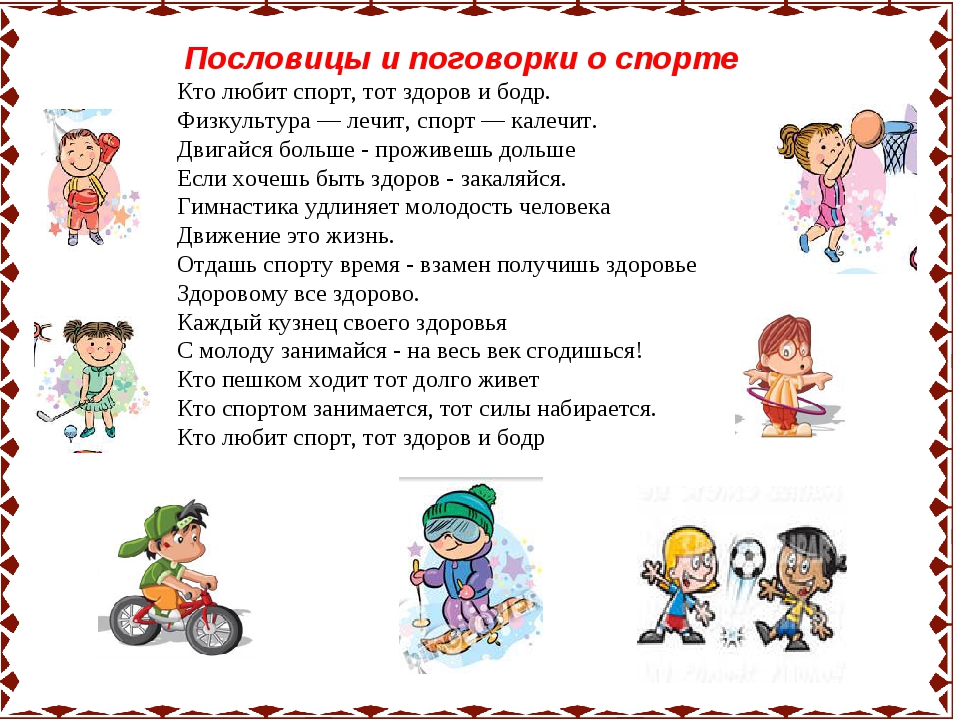 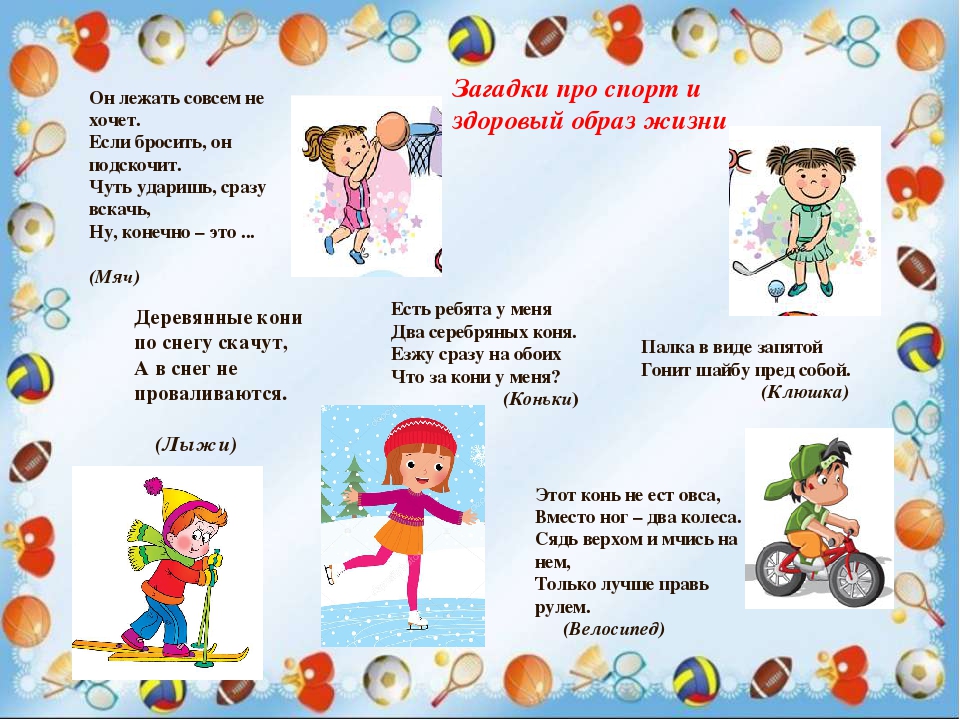 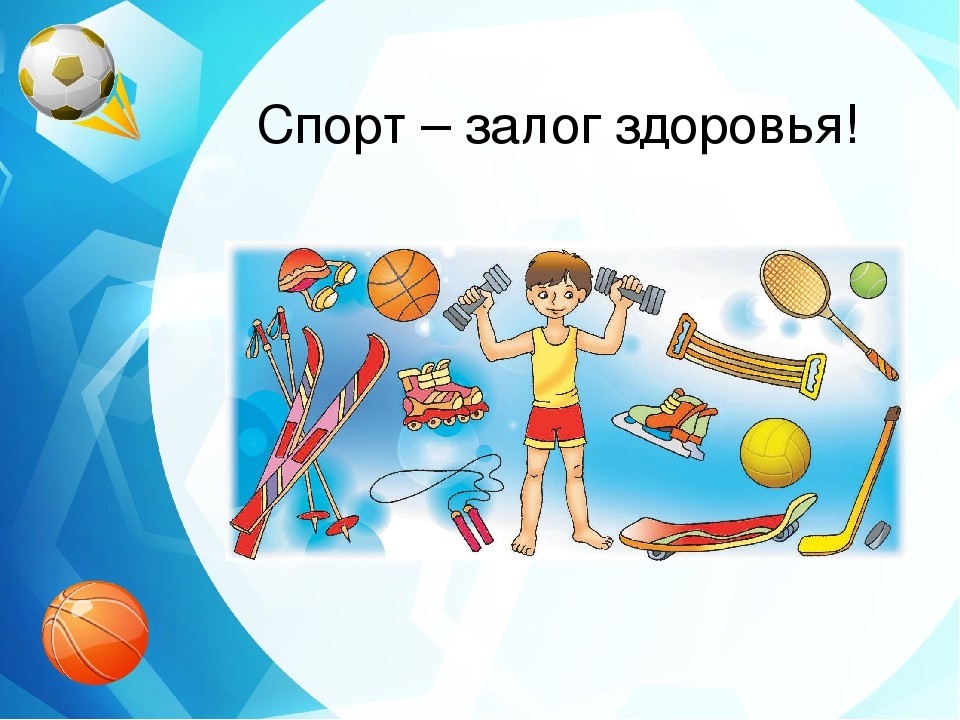